Range Avoidance, Remote Point, and Hard Partial Truth Tables
Hanlin Ren
University of Oxford
Joint work with Yeyuan Chen, Yizhi Huang & Jiatu Li
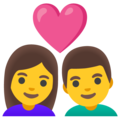 Feb 14         , 2023
Lower Bounds, Learning, and Average-Case Complexity
Meta-Complexity @ Simons
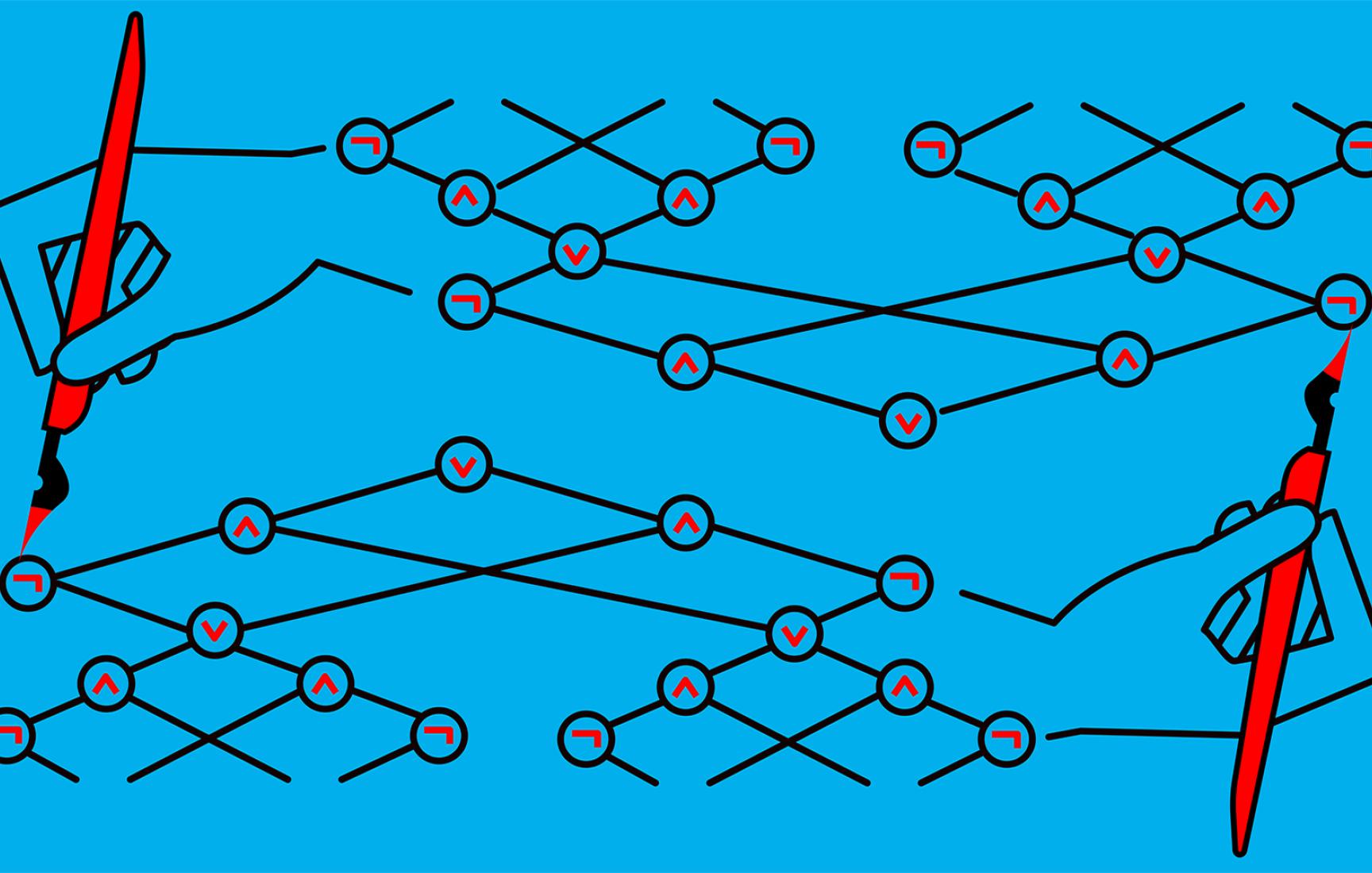 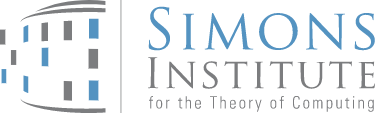 0 / 19
My Lovely Coauthors
Yeyuan
Chen
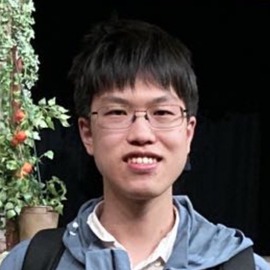 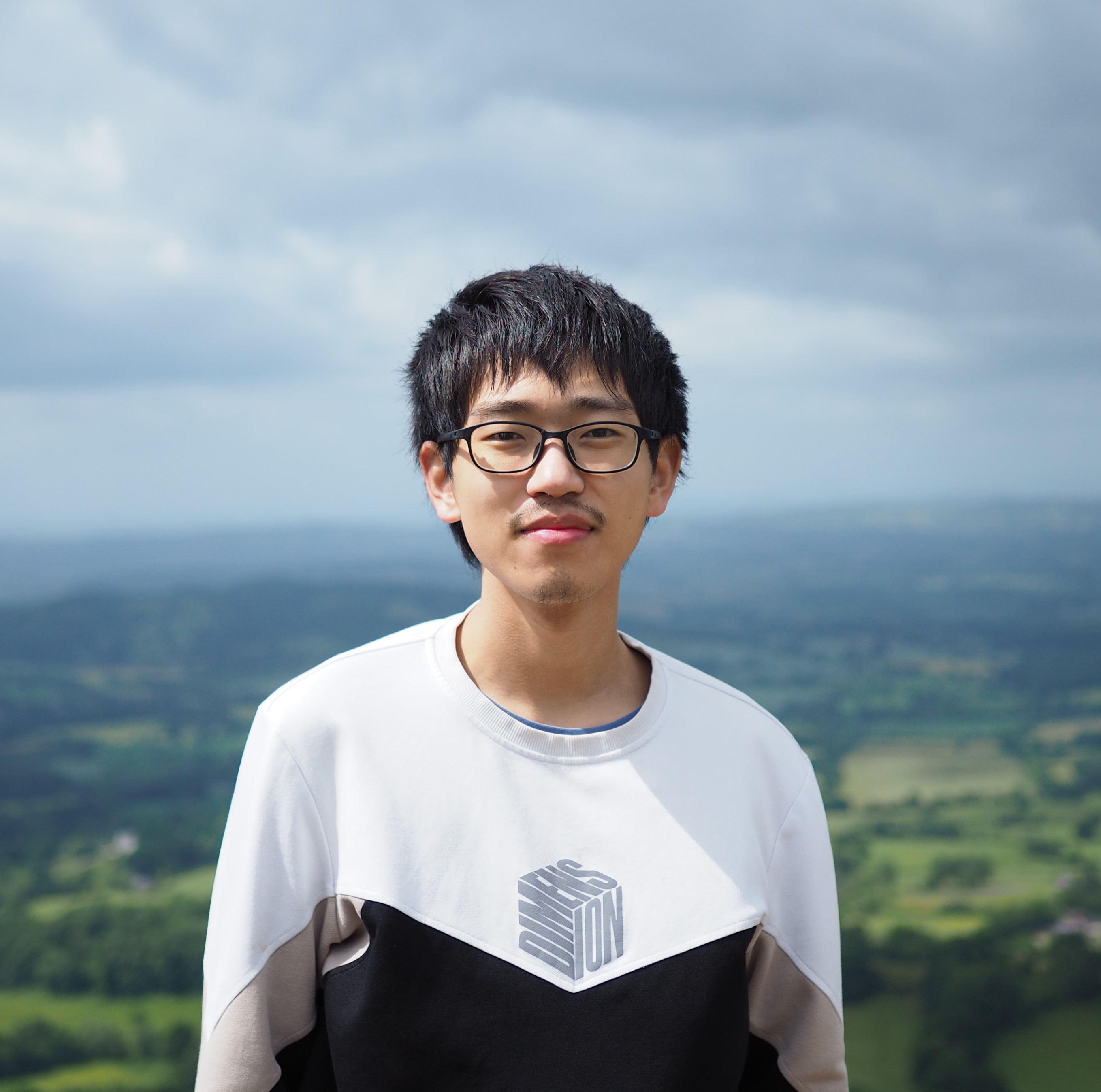 Jiatu Li
(Tsinghua)
Yizhi Huang
(Tsinghua)
Yeyuan Chen
(Xi’an Jiaotong)
All are applying (for PhD) this year!
1 / 19
Task: Prove a Lower Bound for CNF!
…Of course, there is a twist.
You’re given a partial input set…
Fill in the values, so that it doesn’t havepoly-size CNF!
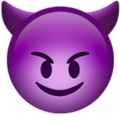 I’m hard for you!
AND
OR
OR
OR
OR
2 / 19
Hard Partial Truth Tables…
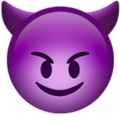 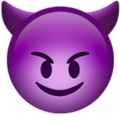 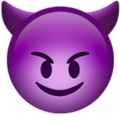 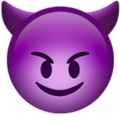 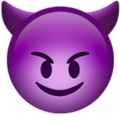 AND
OR
OR
OR
OR
3 / 19
This Work
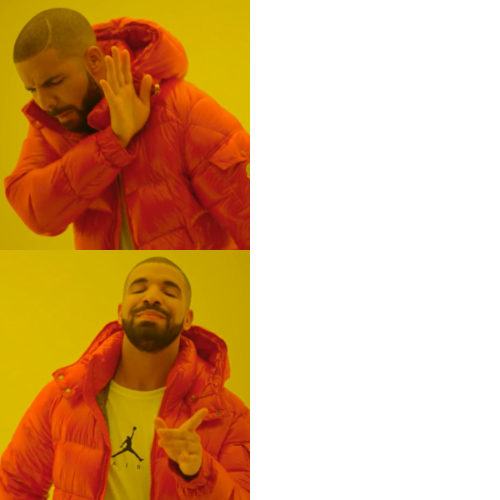 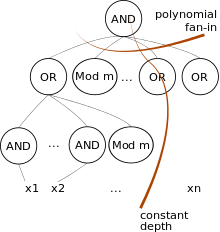 AND
OR
OR
OR
OR
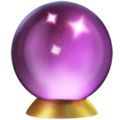 https://en.wikipedia.org/wiki/ACC0#/media/File:Diagram_of_an_ACC0_Circuit.svg
4 / 19
Why/When is there a solution?
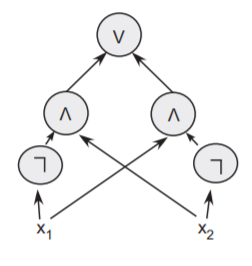 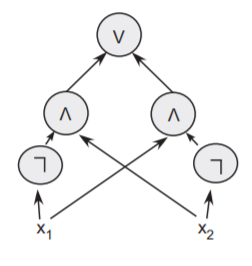 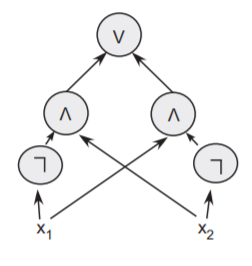 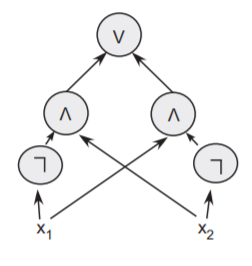 ✔️
✔️
✔️
✔️
5 / 19
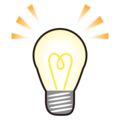 The Empty Pigeonhole Principle
(weak empty pigeonhole principle)
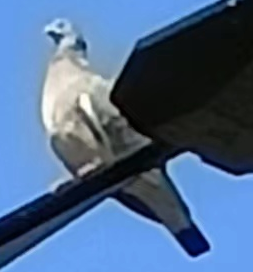 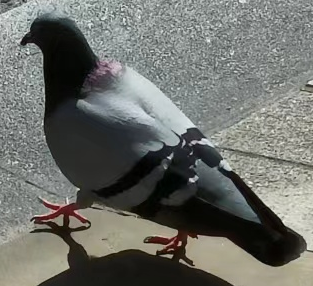 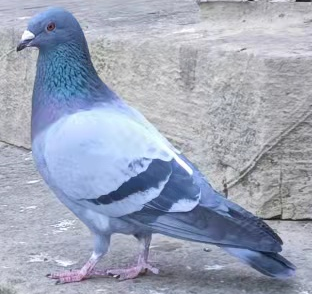 (These are REAL pigeons in Oxford)
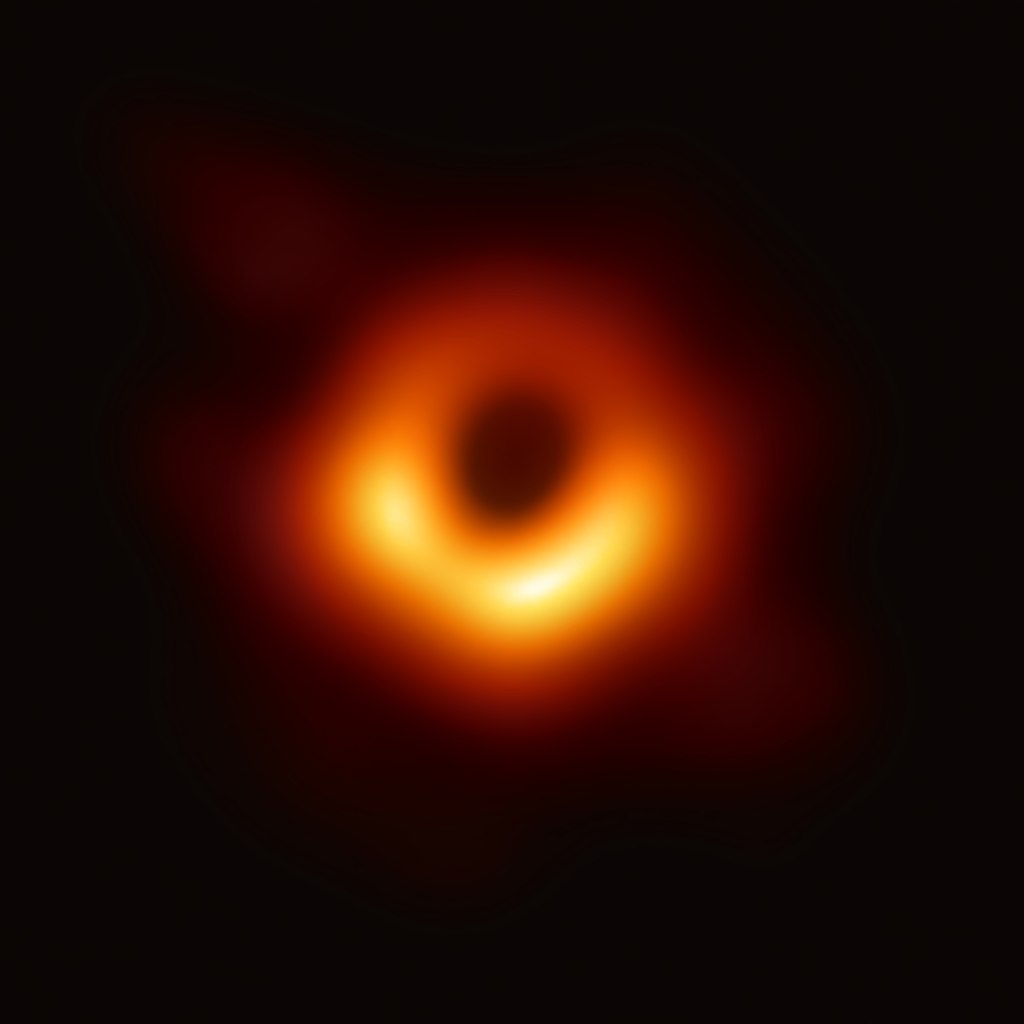 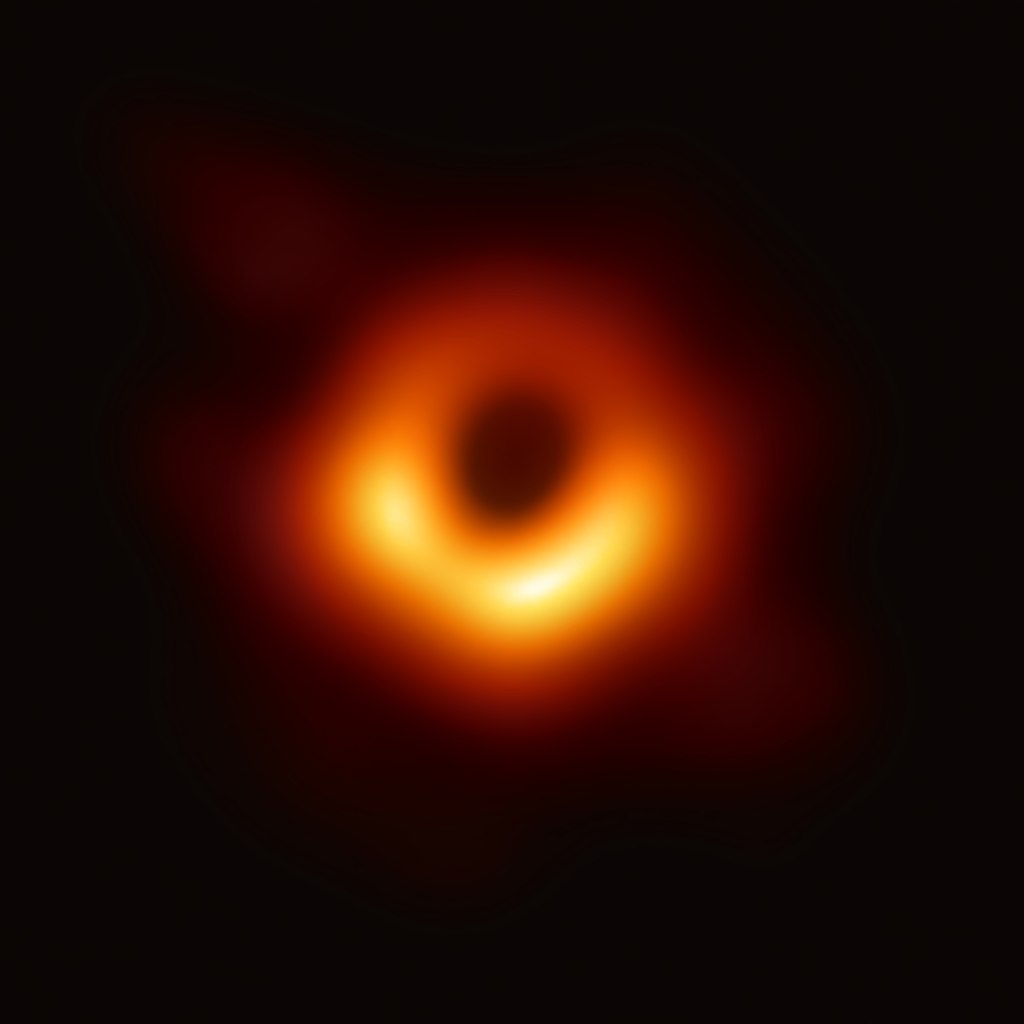 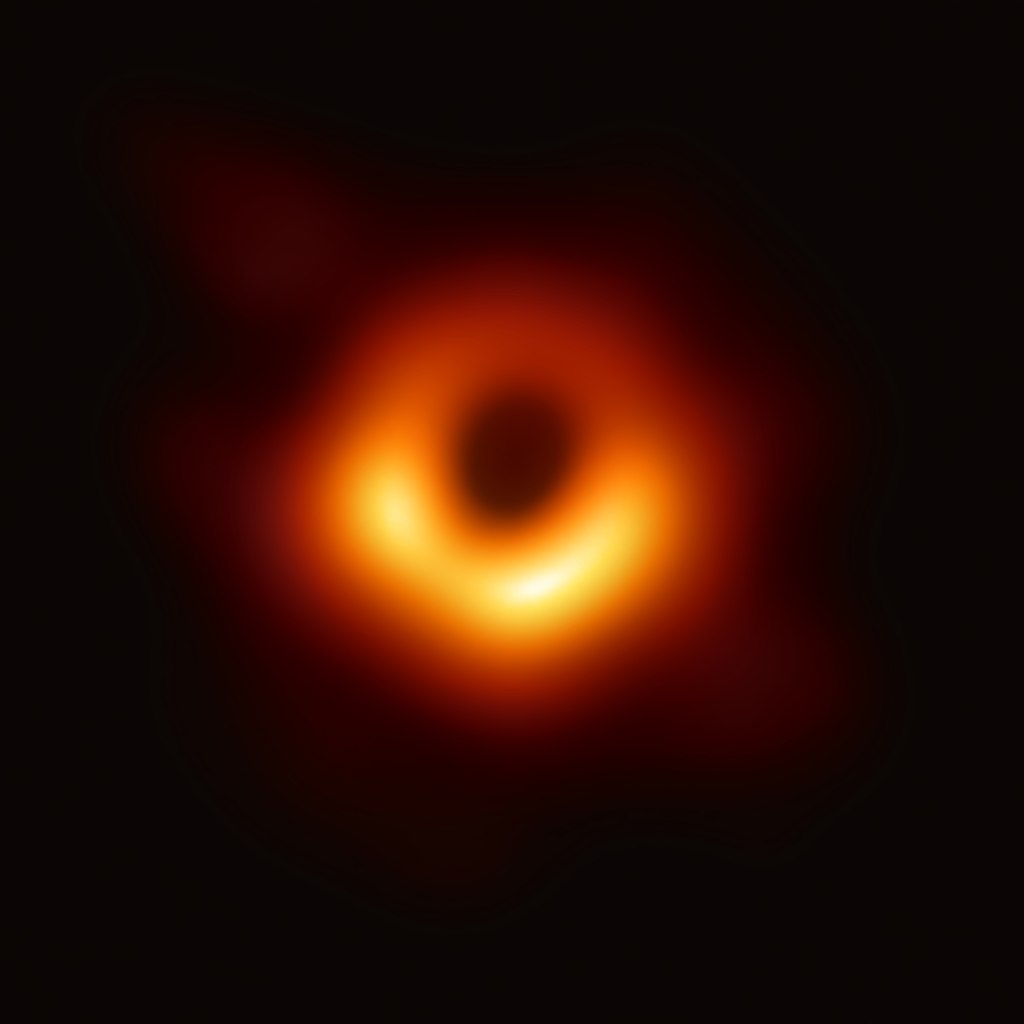 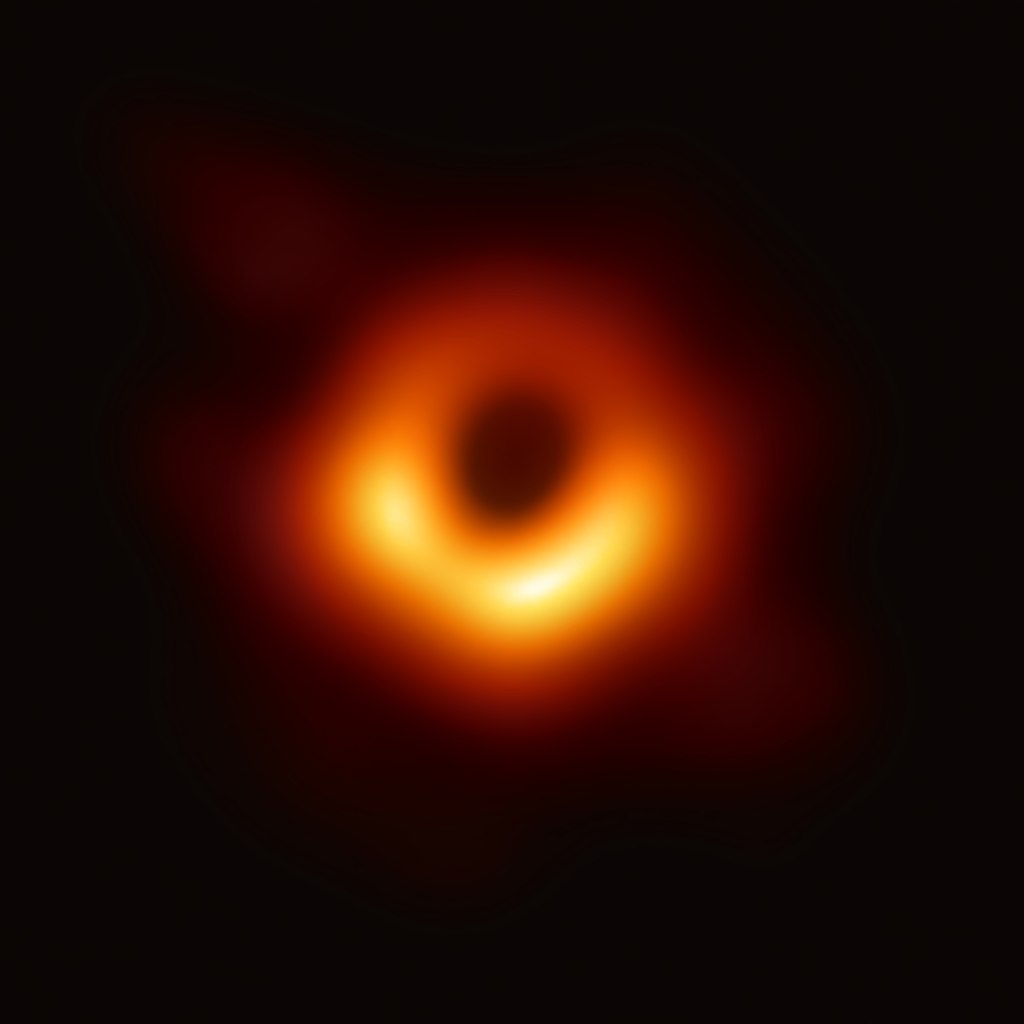 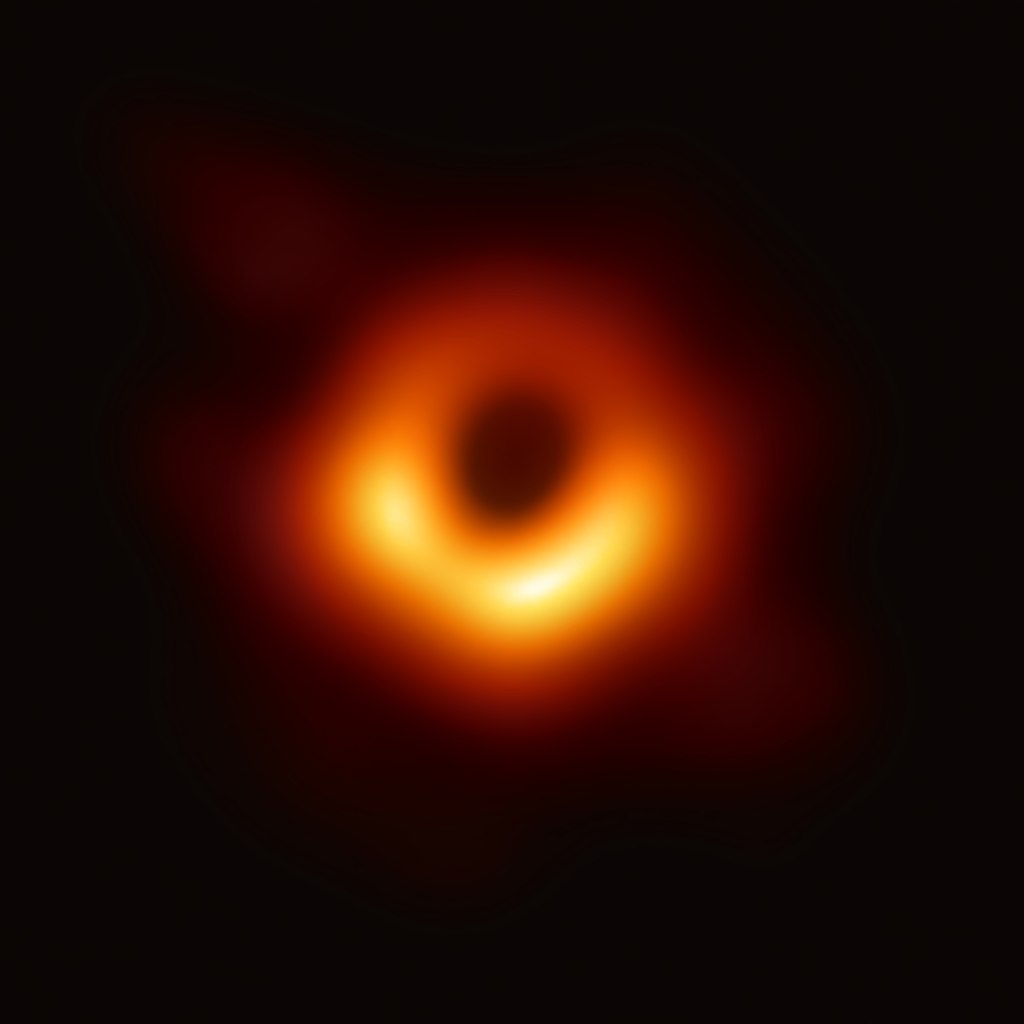 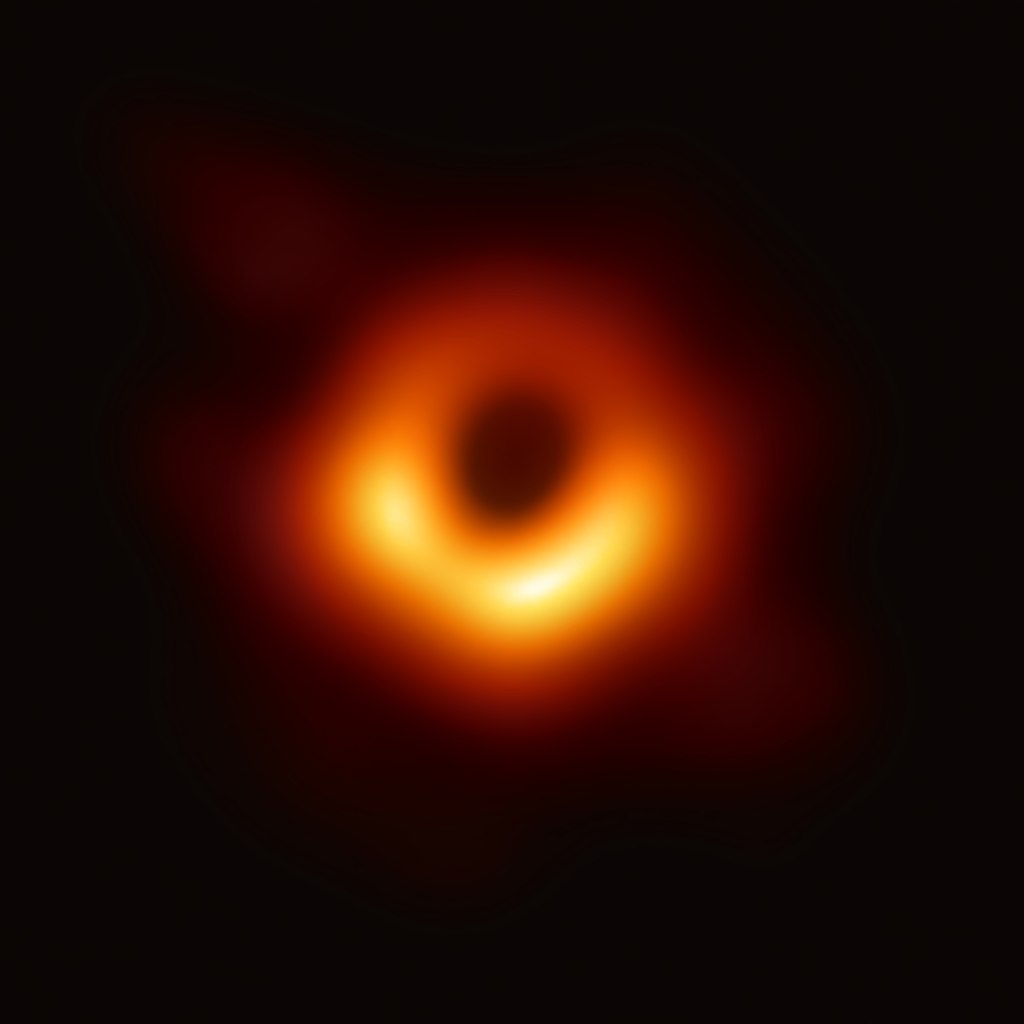 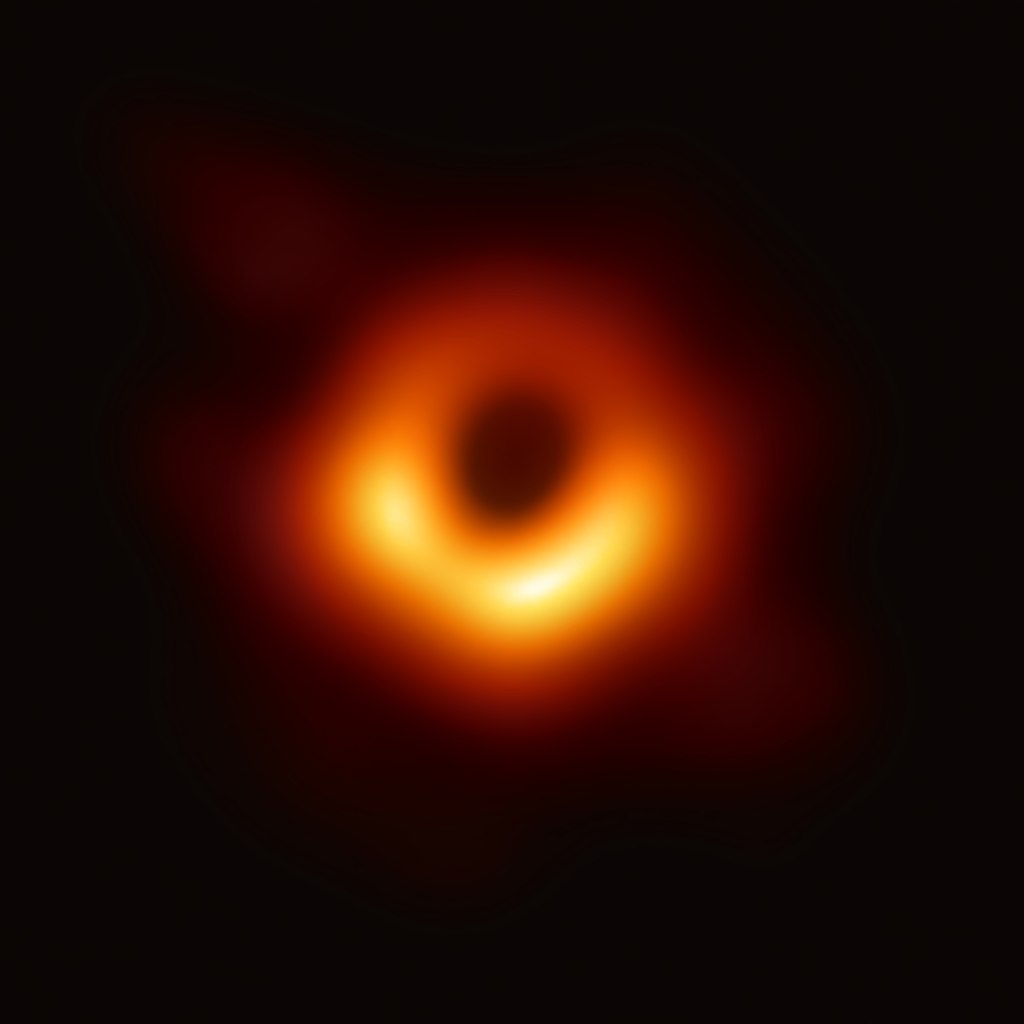 empty
empty
empty
empty
6 / 19
Range Avoidance Problem:Finding an Empty Hole?
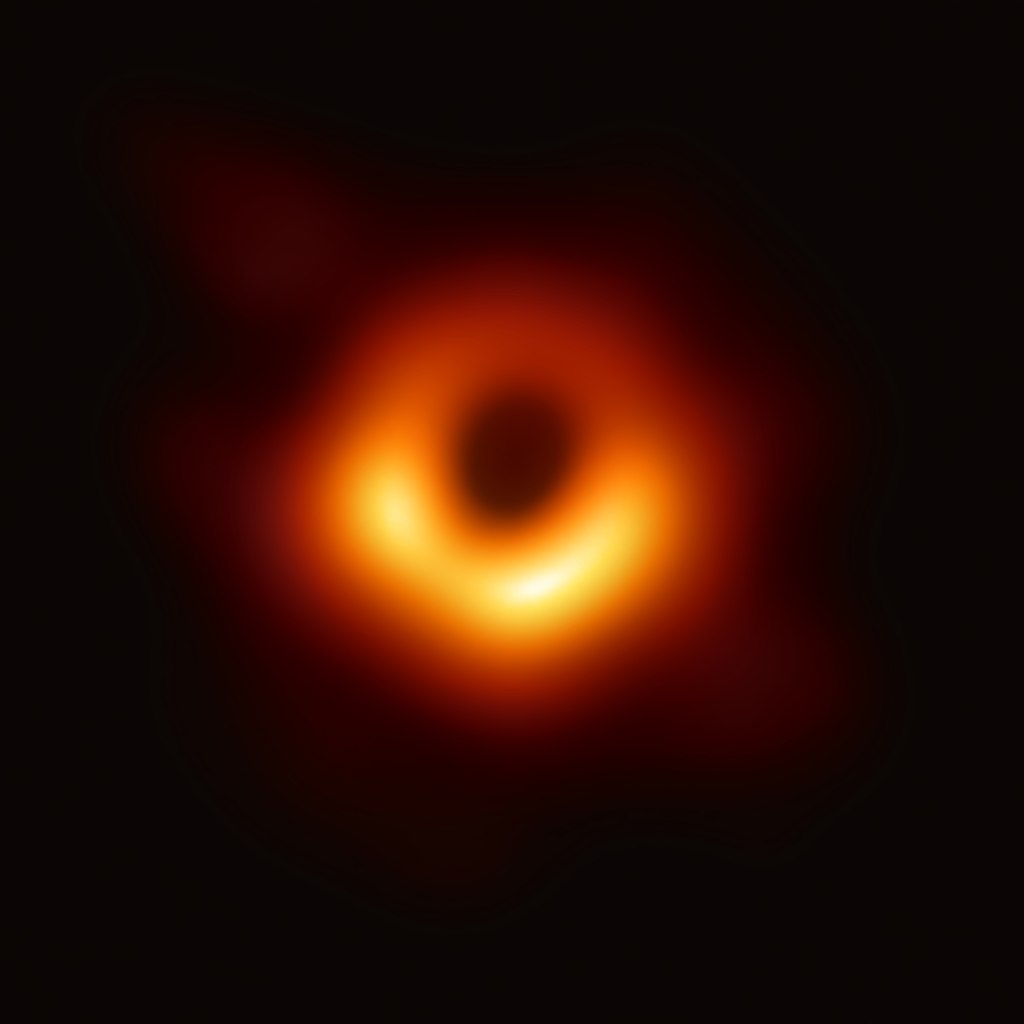 “White-box” version of Missing-String
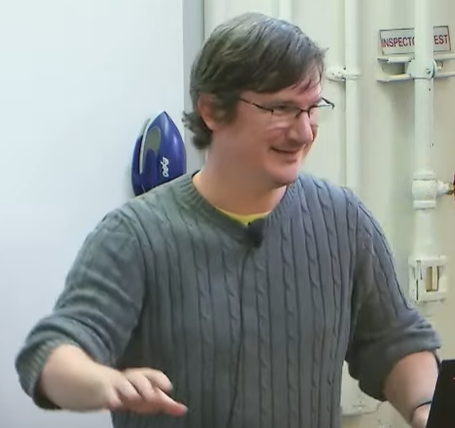 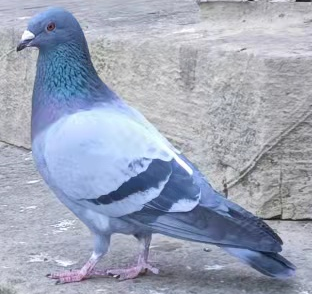 7 / 19
From Hard Partial Truth Table to Range Avoidance
Reduction
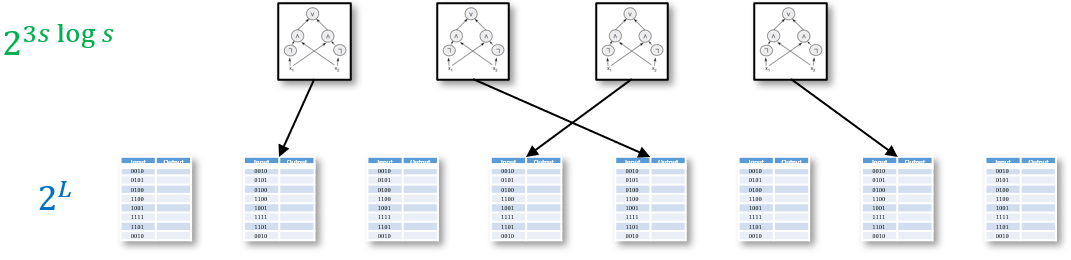 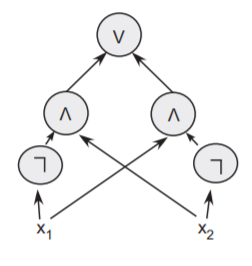 Input of Hard-Partial-Truth-Table
More precisely, weak empty PHP on poly-time functions
the existence of a solution is guaranteed by the weak empty pigeonhole principle
the search problem is reducible to range avoidance
8 / 19
Explicit Constructions
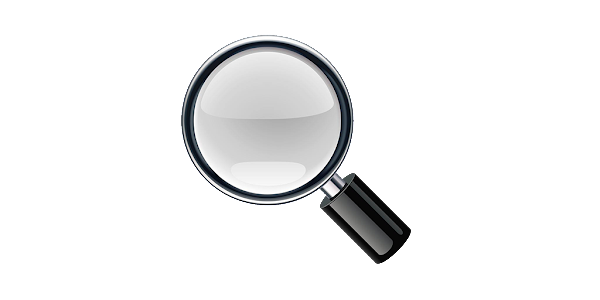 Ramsey graphs
Rigid matrices
Hard truth tables
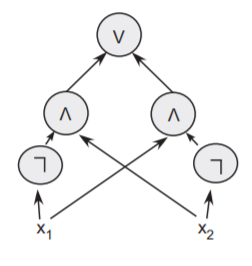 9 / 19
Circuit Lower Bounds via“Algorithmic Method”
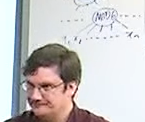 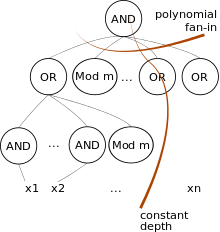 CAPP (Circuit Acceptance Probability Problem)
10 / 19
Circuit Lower Bounds via“Algorithmic Method”
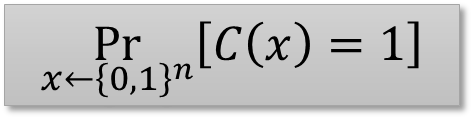 11 / 19
Truth table generator
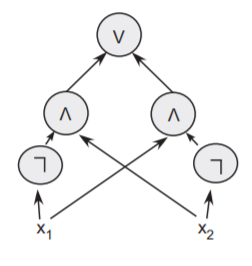 12 / 19
RSW22: Algorithmic Method for Range Avoidance
output
input
This result generalizes Williams’s Algorithmic Method!
13 / 19
Comparison with theAlgorithmic Method
The Algorithmic Method
RSW22
Non-trivial algorithms
… for
… implies
14 / 19
Range Avoidance fromSatisfying-Pairs
15 / 19
16 / 19
(for some parameter regime)
17 / 19
The cut goes through the blue and orange edges, but not the green and purple ones.
18 / 19
Summary
Range Avoidance

Find a non-output deterministically
Dual weak pigeonhole principle
Captures explicit constructions
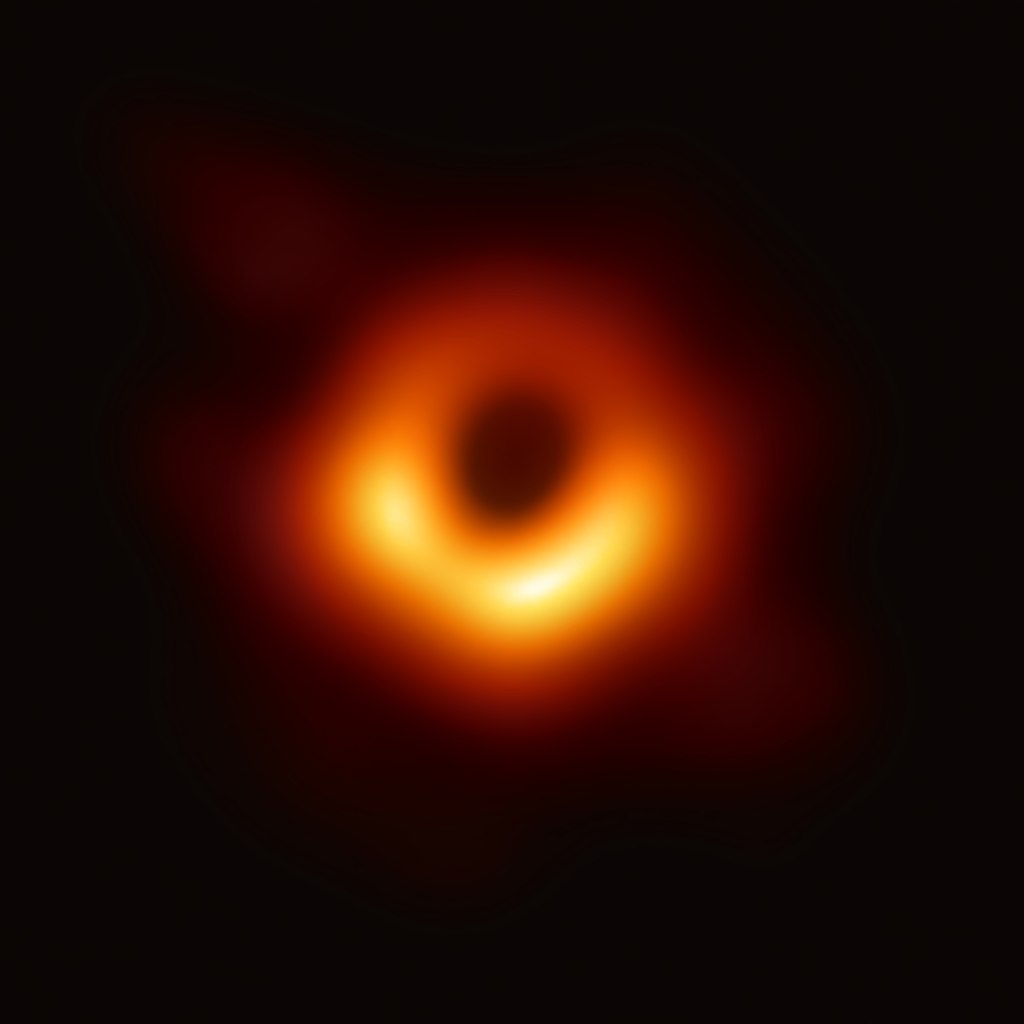 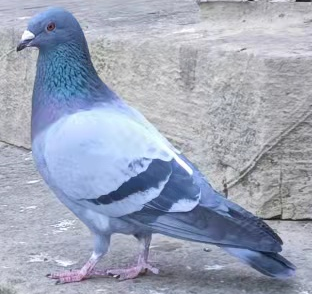 Thank you!
Questions are welcome!
19 / 19
20 / 21
Theorem: the following are equivalent
RSW22
Hardness
amplification
Nisan-Wigderson
21 / 21
A non-uniform class of languages!
Poly-time machine
22 / 22
Duality between Avoid and HPTT
23 / 23